〈求職者の方へ〉
求人説明会ミニ面接会事業所見学会
求人票に記載しきれない内容を、企業の担当者より詳しく聞くことができます。
様々な疑問や不安をこの機会で解消し、
再就職に向けて一歩を踏み出してみませんか？
◇ その他 ◇
当日のマスク着用については、任意となります。また、会場にアルコール消毒液をご用意しておりますので、ご自由にご使用ください。
ハローワーク久慈
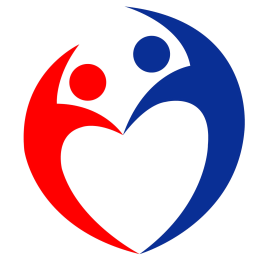 求人説明会・ミニ面接会・事業所見学会　開催スケジュール　（６月）
＊求人説明会は、ハローワーク久慈２階会議室となります。＊事業所見学会は、直接開催事業所へ集合となります。
＊当日は、開始時間５分前に会場へご案内致します。※お申し込みは、ハローワーク窓口またはお電話にてお申し込みいただけます。
【  お問合せ先　　ハローワーク久慈 　 ☎ 0194-53-3374  】
2025/4/23作成